Designing the Future Foreign Language Classroom
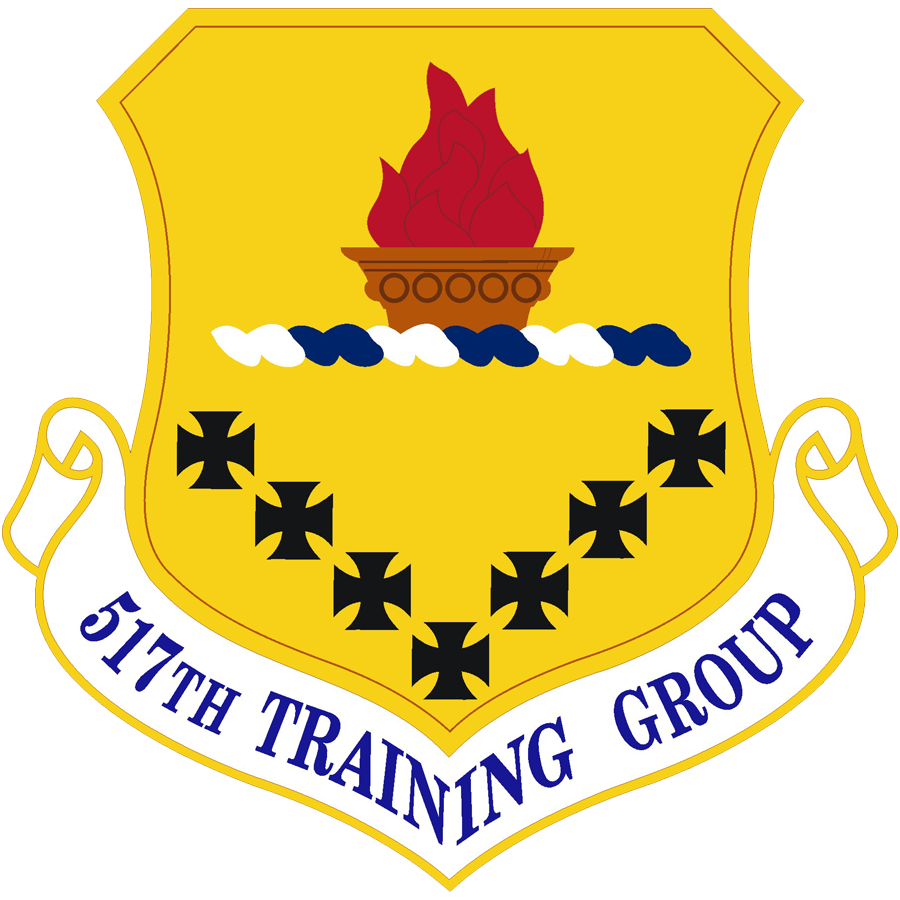 517th TRAINING GROUP | PRESIDIO OF MONTEREY, CA
PRESENTED BY: MS. JULIE CANTWELL
517th TRAINING GROUP
Presidio of Monterey, CA
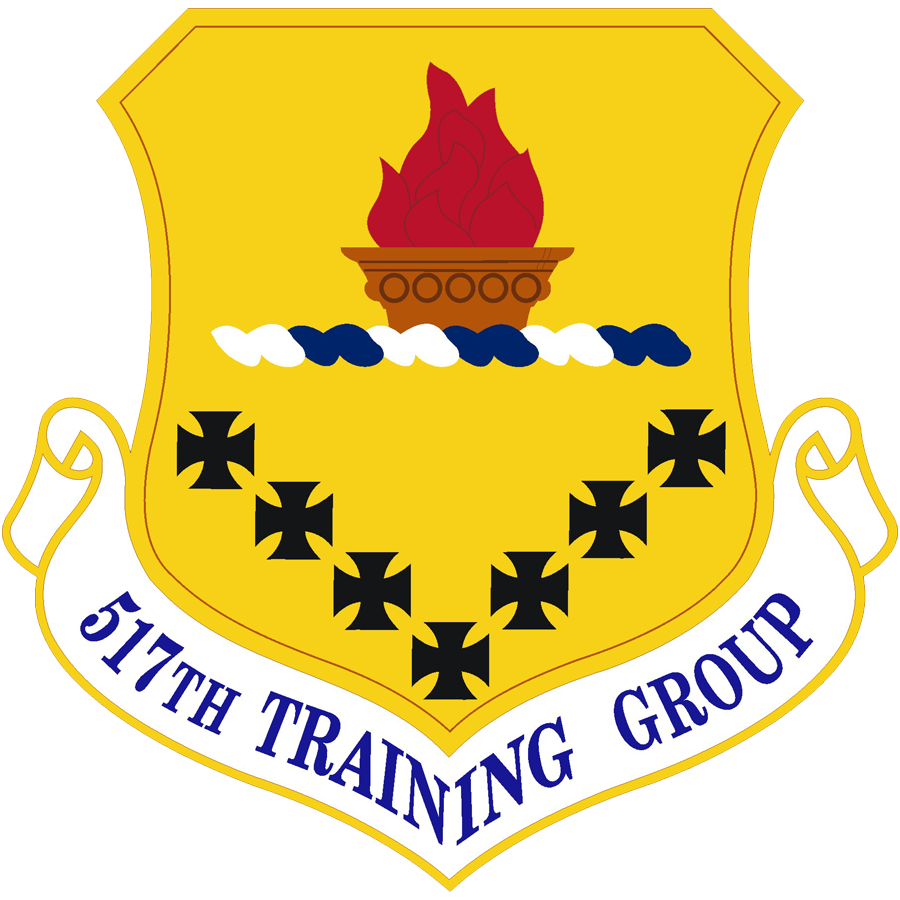 Strategy
Data Driven Gap Analysis
Research Through Design Thinking
OVERVIEW
Modernizing the Learning Model
Lessons Learned
STRATEGY
517th TRAINING GROUP
Presidio of Monterey, CA
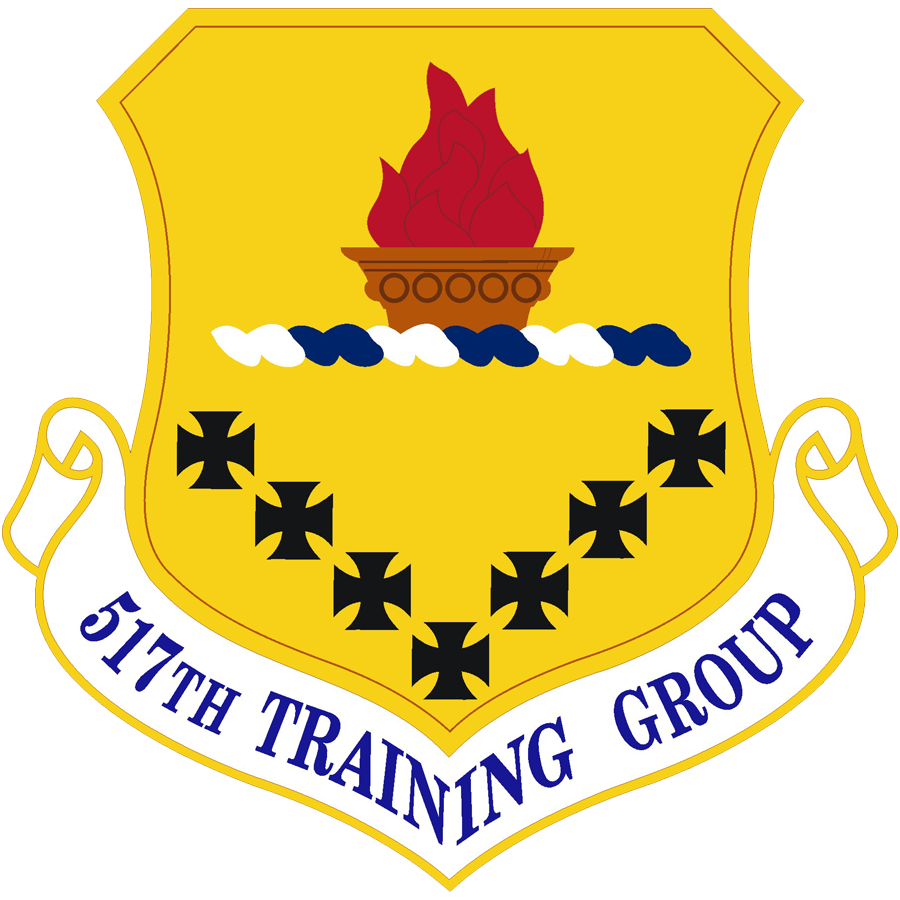 START BY ASKING THE RIGHT QUESTIONS
How are our outcomes tied to our mission and vision? 

What are the performance gaps?

What are our desired outcomes?

What data do we have to analyze the problem?
Ref: Clarke and Estes, 2017
IDENTIFYING THE PROBLEM
517th TRAINING GROUP
Presidio of Monterey, CA
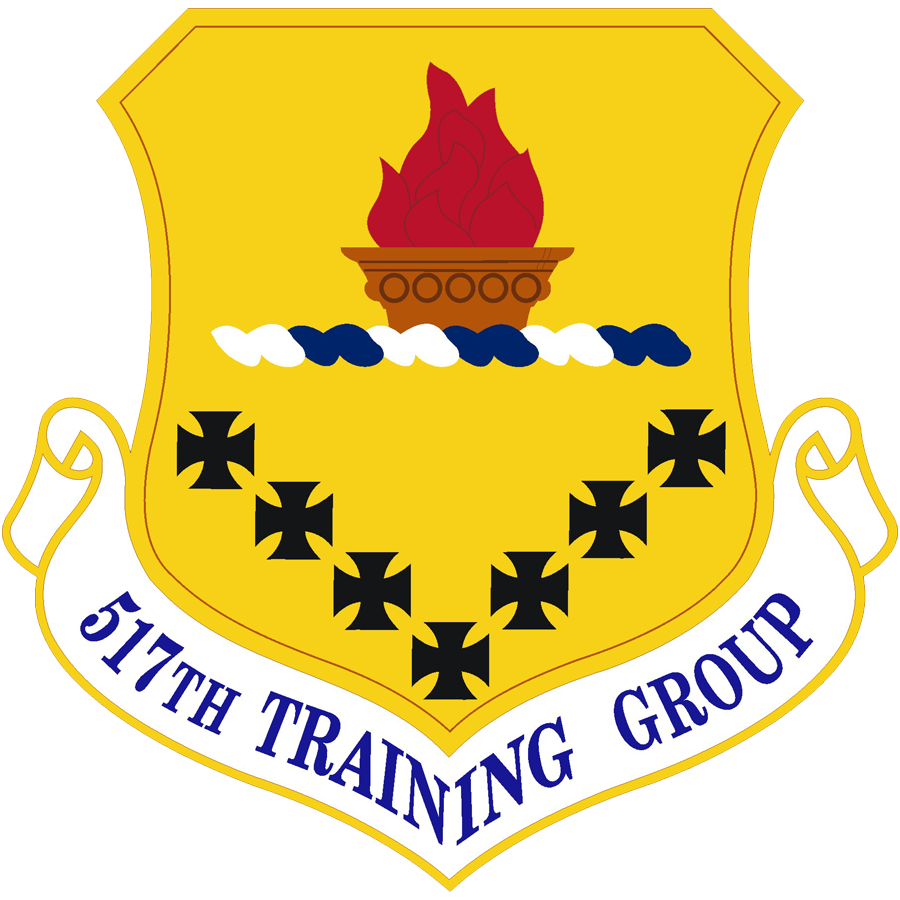 Cryptologic Language Analyst (CLA)
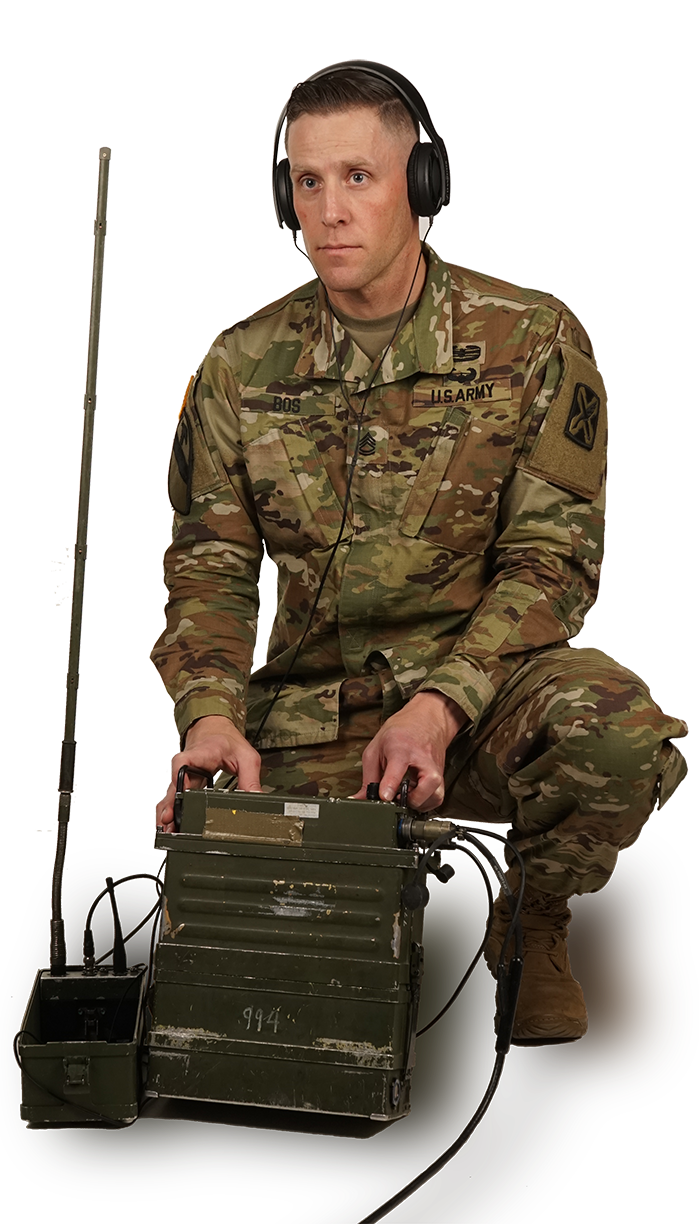 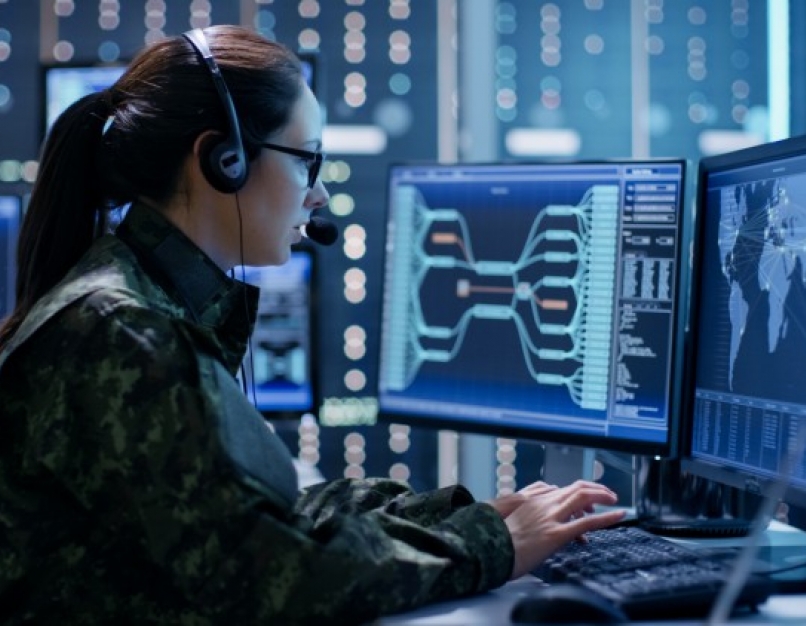 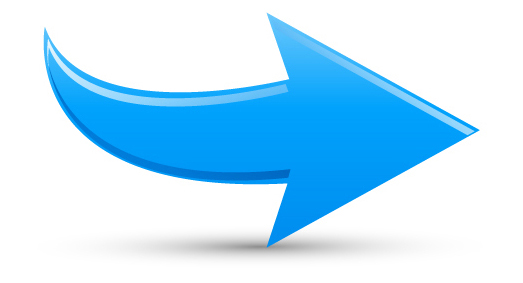 Multi-Disciplinary Language Analyst (MDLA)
We need…higher-order language analysis 
in concert with regional expertise, cultural knowledge, 
facility with technology, target-smarts, critical thinking, and more.
Amy E. Brown Gagnon / NSA/CSS Senior Language Authority Perspective (26 Aug 2020 CLPM Workshop)
IDENTIFYING THE PROBLEM
517th TRAINING GROUP
Presidio of Monterey, CA
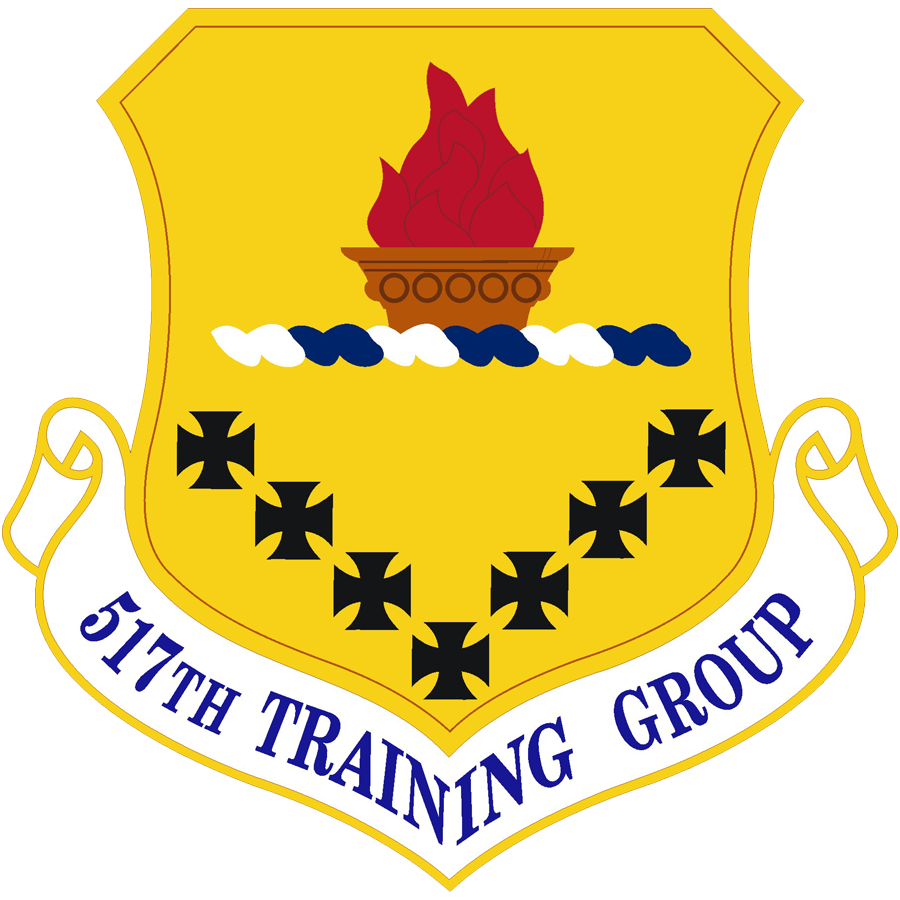 WHY CHANGE CURRENT MODEL?
TIME
Current Time to Mission: 1-2 years
2+/2+ Post-DLPT Model: +3 months
         Avg Enlistment: 4-6 years
HIGH ATTRITION
24.9% (FY19, avg of all languages)
16.7% Academic
8.2% Administrative
1.2 to 2 Recruits per Needed Graduate
MEETING FUTURE STANDARDS 
FY19 Overall		Post-DLPT Model
2/2/1+: 68.9%	
2+/2+/2: 29.1%	→ 35-43% est.
3/3/2: 10.6%
HIGH COSTS (per student)
64 wk Course: $323K
8-14 wk Post-DLPT: +$50K
We Need to Increase the DoD’s Return On Investment (ROI)
DATA DRIVEN 
GAP ANALYSIS
517th TRAINING GROUP
Presidio of Monterey, CA
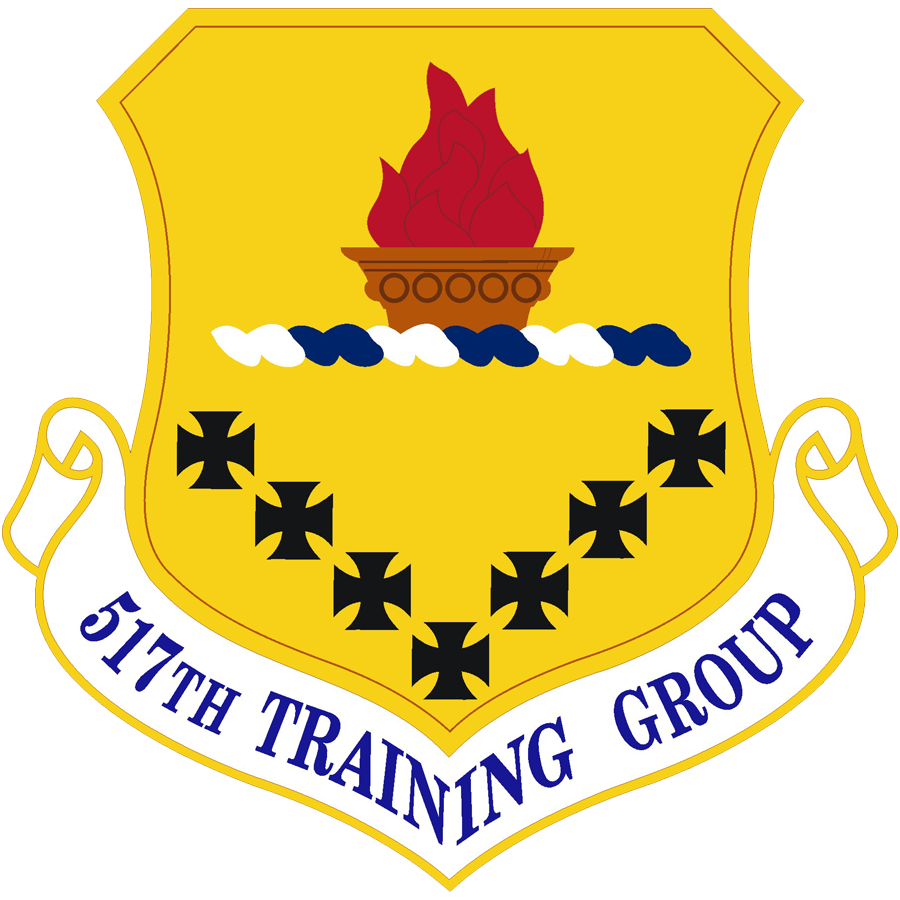 PERFORMANCE GAP DATA ANALYSIS
QUANTITATIVE DATA
QUALITATIVE DATA
[Speaker Notes: Quantitative Data: 30 years of student data including grades, language choice, DLAB scores, DLPT outcomes, age, etc

Qualitative Year+ survey of attrited students to identify factors of performance and learning gaps.  Focus groups for student, faculty, and administration feedback.]
LIFELONG
LEARNING FOUNDATIONS
517th TRAINING GROUP
Presidio of Monterey, CA
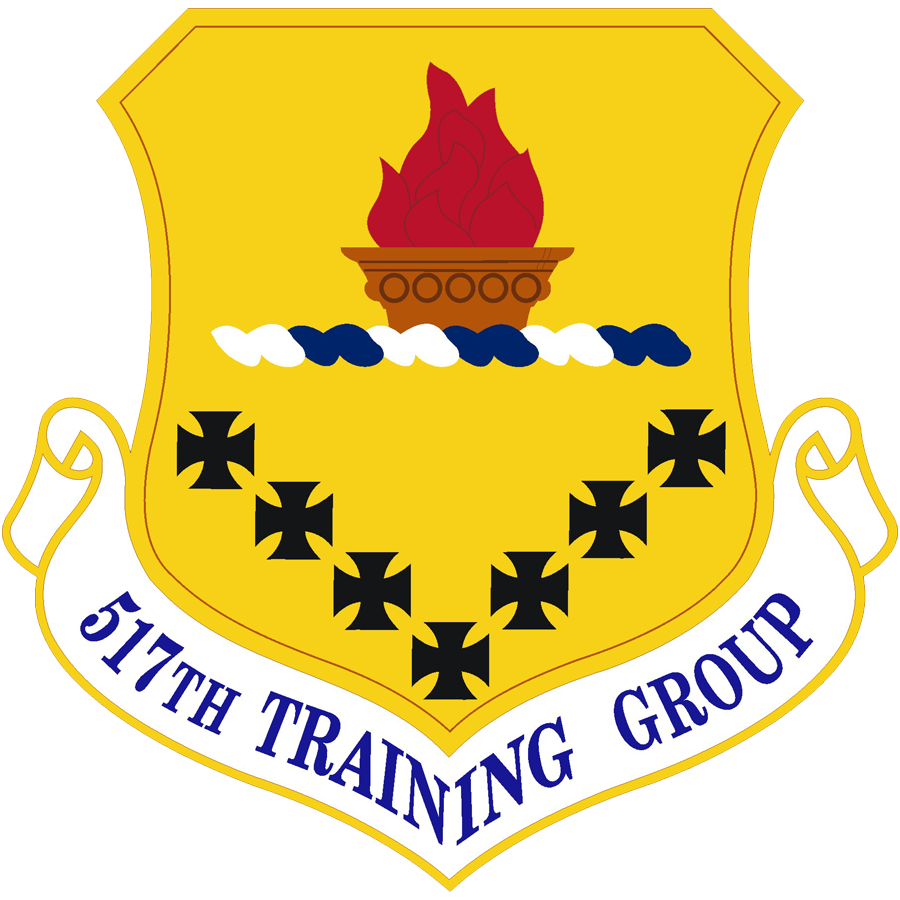 CRYPTOLOGIC LANGUAGE ANALYST
Data-Driven Analysis
ACADEMIC CAUSES OF STUDENT ATTRITION AT DLI:
Inappropriate learning strategies (re-reading, cramming, exclusively bottom-up strategies, etc)
1
3
Poor self-regulation (lack of metacognitive knowledge, poor sleep, nutrition, exercise)
Inappropriate goals (performance vs proficiency goas, fear of failure, etc)
2
4
Poor motivation levels
Ref: Focus groups, interviews, and 30-year study (quantitative and qualitative data)
RESEARCH THROUGH 
DESIGN THINKING
517th TRAINING GROUP
Presidio of Monterey, CA
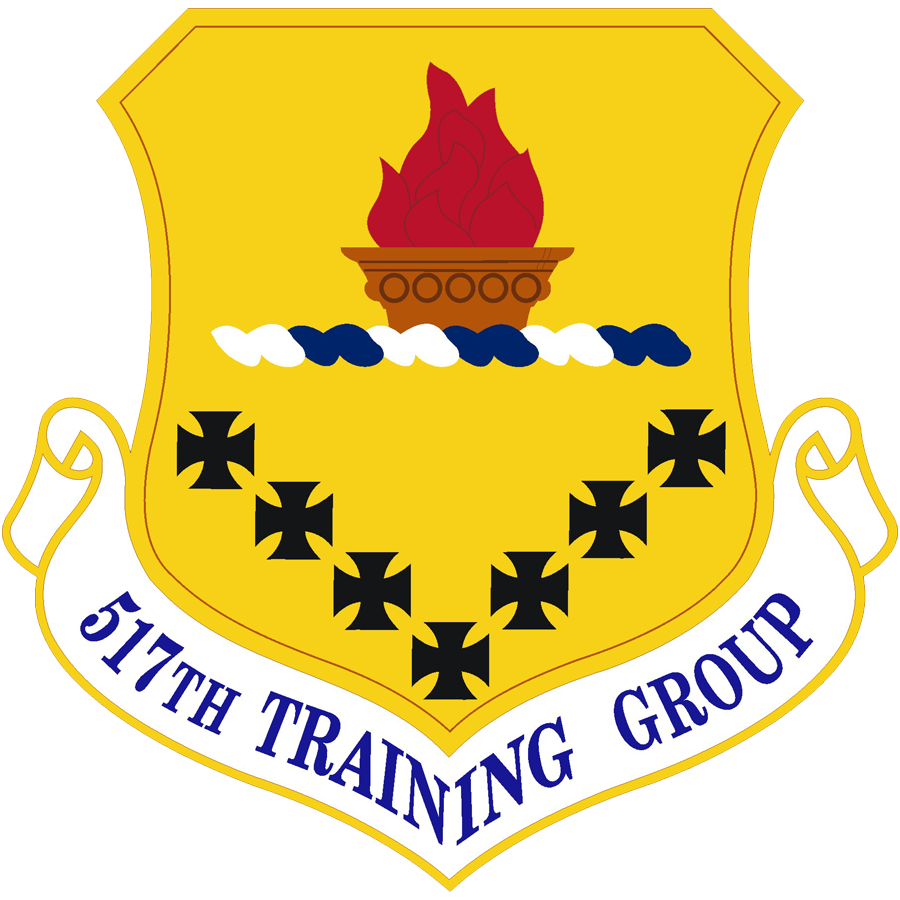 DESIGN THINKING APPROACH TO BUILDING EDUCATION MODELS
FOCUS: WHAT CAN WE MAKE AN INTENSIVE LANGUAGE LEARNING PROGRAM LOOK LIKE?
Multi-dimensional 3-day event
Technologists, Educators, Operational CLAs, Students, Cognitive Scientists
Blend of industry, academia, and government
Ref: Bringing Design Thinking to Language Curriculum Design/Lee-Ellis & Burnhardt 2017
[Speaker Notes: Multi-dimensional 3-day event

Technologists, Educators, Operational CLAs, Students, Cognitive Scientists

Blend of industry, academia, and government]
MODERNIZING THE
LEARNING MODEL
517th TRAINING GROUP
Presidio of Monterey, CA
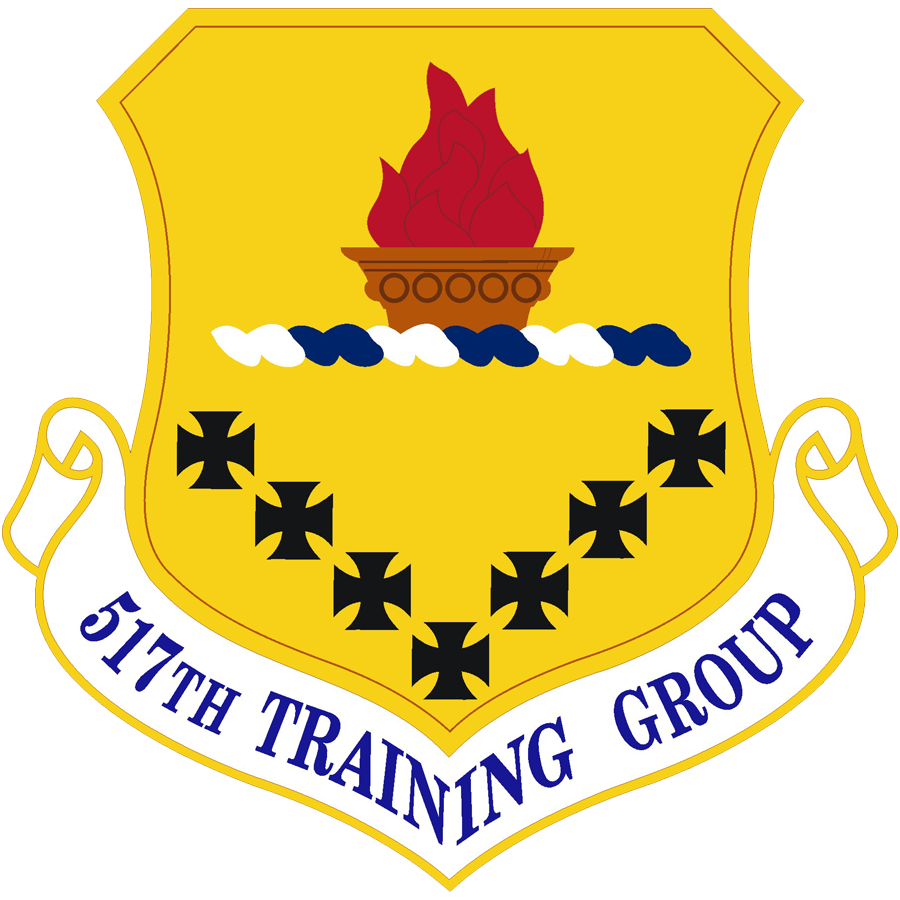 LINGUIST NEXT
Language Classroom of Tomorrow
Utilize the most agile, flexible, & adaptable model--capitalize on best practices & advances in cognitive learning science and technology without time constraints
APPROACH
MODERNIZING THE
LEARNING MODEL
517th TRAINING GROUP
Presidio of Monterey, CA
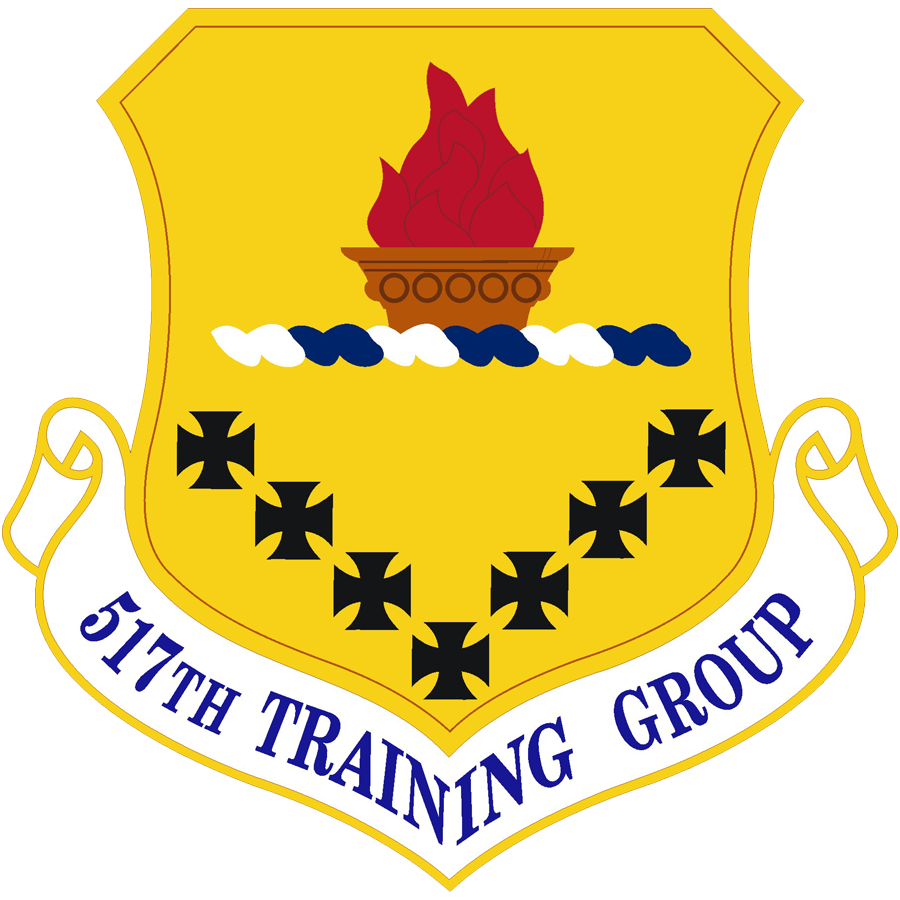 STUDENT GOALS
Increase student production/successful graduation by at least 10%
Increase overall proficiency to the 2+/2+ level
Expose students to mission-related concepts & language at the earliest possible point
Decrease time to desired proficiency level
MODERNIZING THE
LEARNING MODEL
517th TRAINING GROUP
Presidio of Monterey, CA
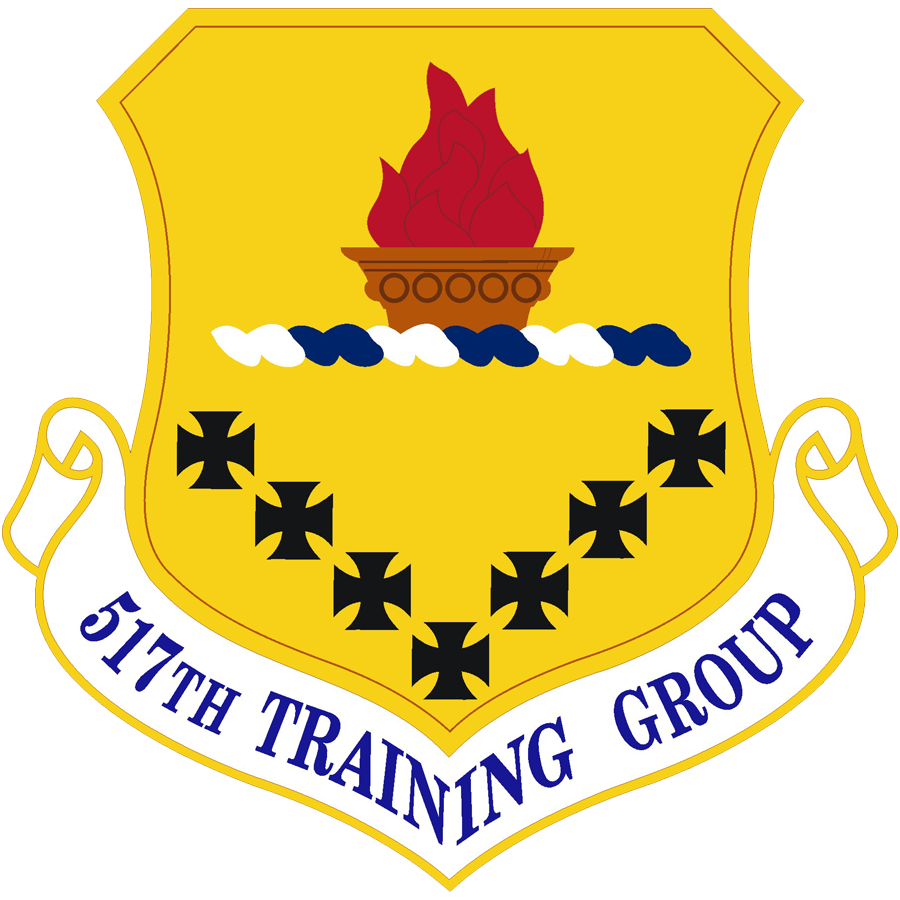 PROGRAM ELEMENTS
Flexible & Individualized CURRICULUM
Restructured STUDENT DAY
Proficiency ASSESSMENTS
Integrated TECHNOLOGY
[Speaker Notes: Ref Carpenter 2012, Bandura 2013
Doyle & Zakrajsek, 2013
Bailenson
Kaplan et. al, 2020]
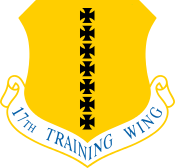 517th TRAINING GROUP
Presidio of Monterey, CA
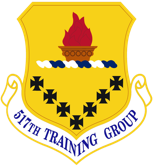 FLEXIBLE & INDIVIDUALIZED CURRICULUM
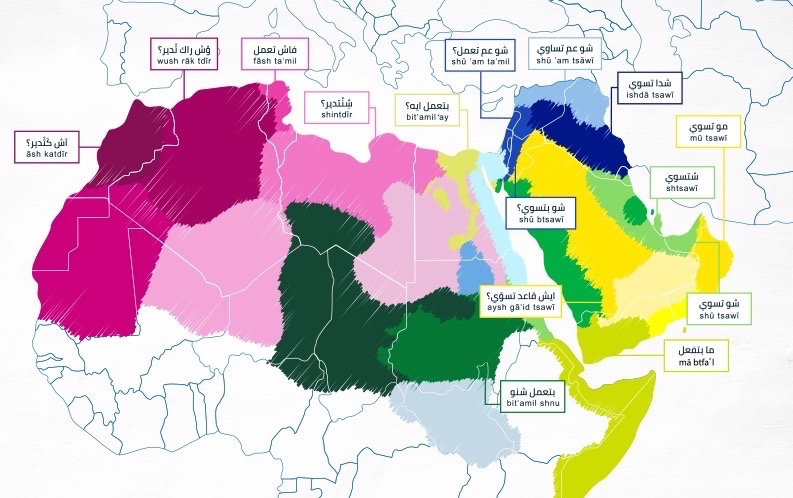 MODERNIZING THE
LEARNING MODEL
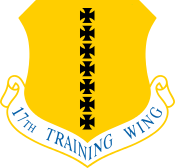 517th TRAINING GROUP
Presidio of Monterey, CA
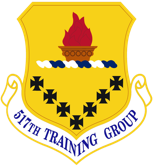 INTEGRATED TECHNOLOGY
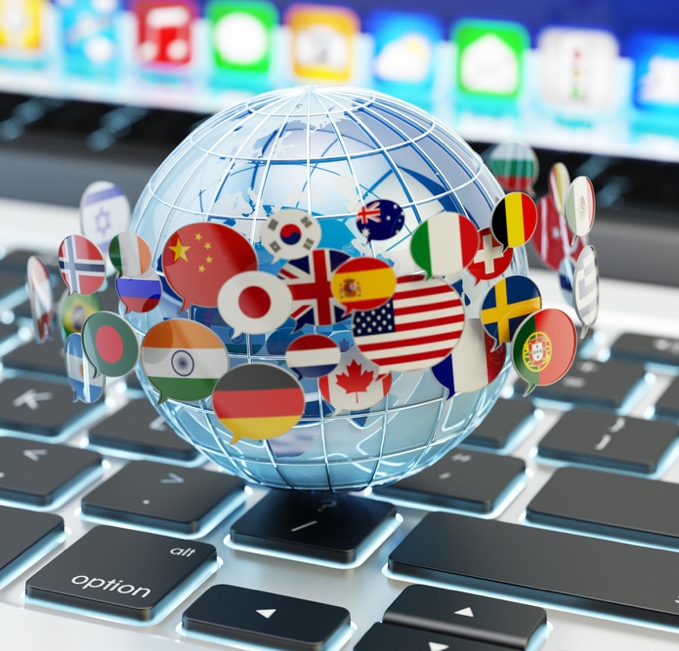 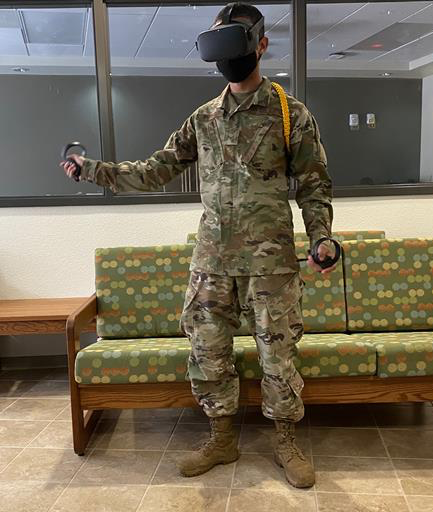 Virtual Reality & Gaming

Immersive Environments: 

Increase Oral Production
Practice Military Skills
Cultural Experiences
Peer-to-Peer Interactions
Gamification

Oculus: Maya Lingo / MageDuel
Neuromodulation Study

Transcutaneous Vagal Nerve (tVNS) Stimulation

DARPA Partnership
Human Language Technology

Review & Correct AI Translations 
Reinforce Fluency & Contextual Knowledge 
Practice Mission Skills


AFRL & NASIC Partnerships
Increased
Language
Production 
⇣ 
INCREASED PROFICIENCY
Personal Learning Algorithms

Tailored Feedback & Recommendations to Students
 Automated Performance Reports
Shifts Teacher Focus to Engagements
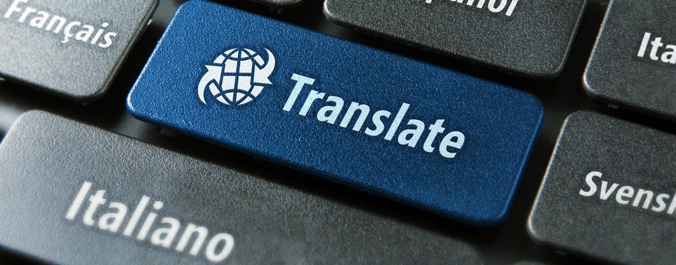 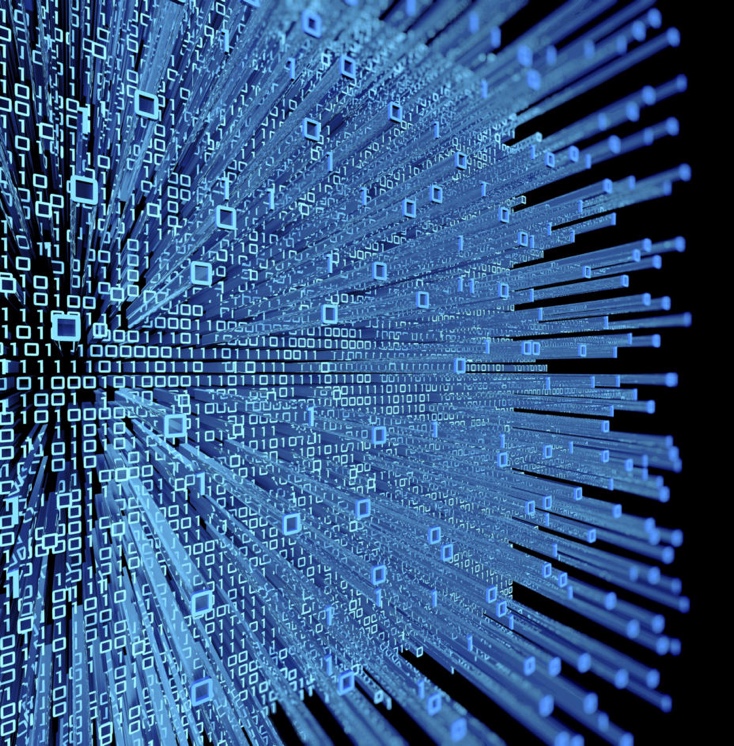 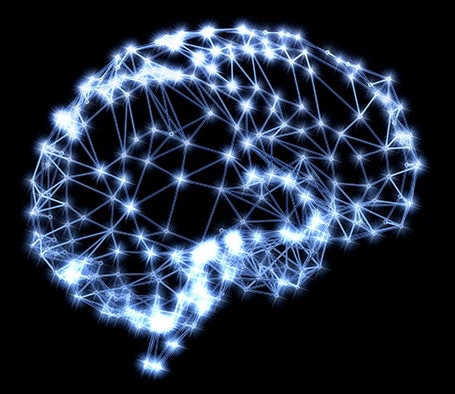 MODERNIZING THE
LEARNING MODEL
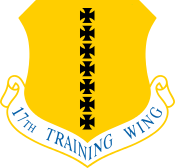 517th TRAINING GROUP
Presidio of Monterey, CA
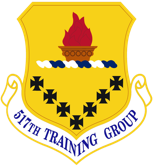 PROFICIENCY ASSESSMENTS
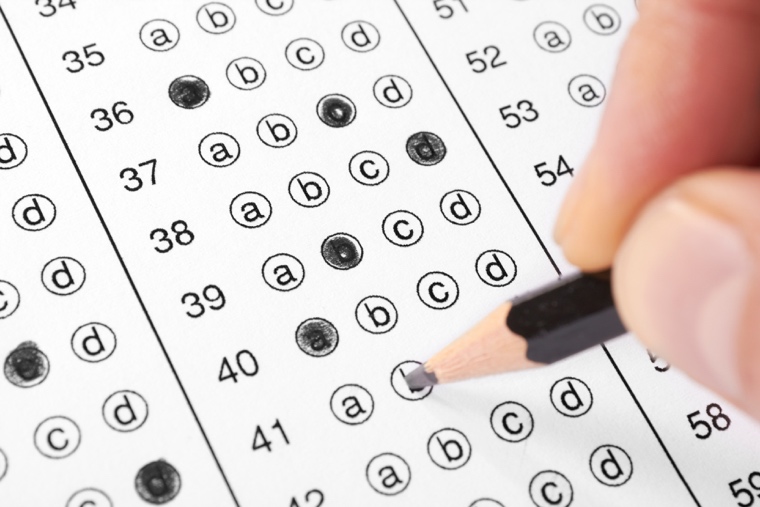 Academia 
Best Practices

Collaborating with: 
Univ of MD
Indiana Univ
UC Berkeley
USAFA / BYU
Student Performance
Tied to 

ILR Levels
Automated Assessments 
Help Teachers Quickly Adjust to Changing Student Needs
Continuous Feedback 
Guides Individualized Learning Plans
Reduces Student Anxiety 
 Increases Confidence
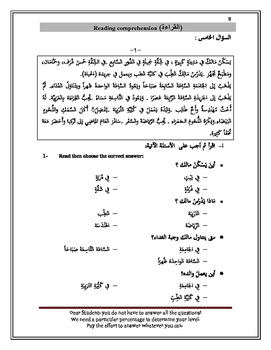 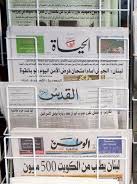 [Speaker Notes: Ref Carpenter 2012]
MODERNIZING THE
LEARNING MODEL
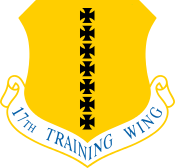 517th TRAINING GROUP
Presidio of Monterey, CA
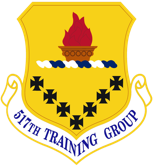 RESTRUCTURED STUDENT DAY
LEARNING

SCIENCE
AA
APPROVED
Decreases Cognitive Load

Health & Welfare Built-In 
Decreases Physical & Emotional Stress
Increases Learning Resiliency

Synthesized Military & Language Training

Activity Scaffolding
Increases Metacognitive Awareness
SCHEDULE 
to Maximize Learner Outcomes
1400-1600: Coursework
0700-0800: Military Time
1600-1700: Military Time
MID DAY
0800-1100: Coursework
AM
1230-1400: Lunch, Study
PM
1900-2030: HW / Study
1100-1230: PT / Military
[Speaker Notes: Ref Carpenter 2012, Bandura 2013]
MODERNIZING THE
LEARNING MODEL
517th TRAINING GROUP
Presidio of Monterey, CA
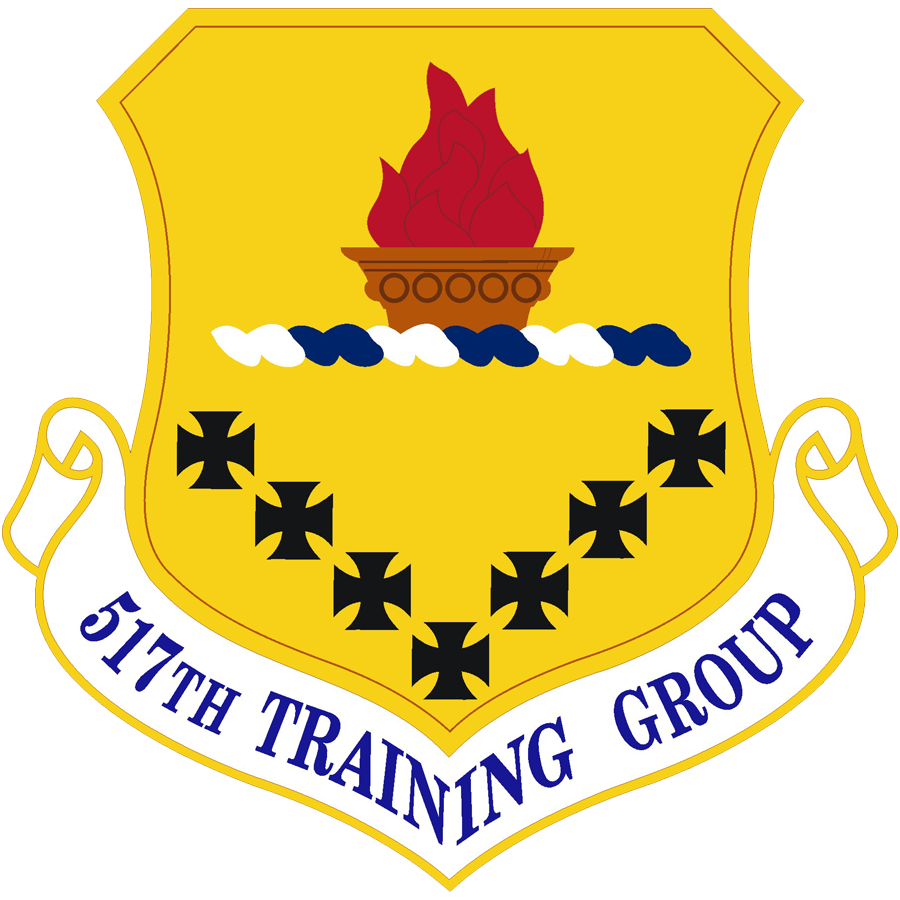 FACULTY DEVELOPMENT
INDIVIDUALIZED training on topics of need and interest
FOCUS on innovation and iterative design
OPPORTUNITIES for research and publishing
COLLABORATION between DLI, Air Force and greater academia/industry
[Speaker Notes: Reference Kirkpatrick & Kirkpatrick, 2016]
LESSONS LEARNED
517th TRAINING GROUP
Presidio of Monterey, CA
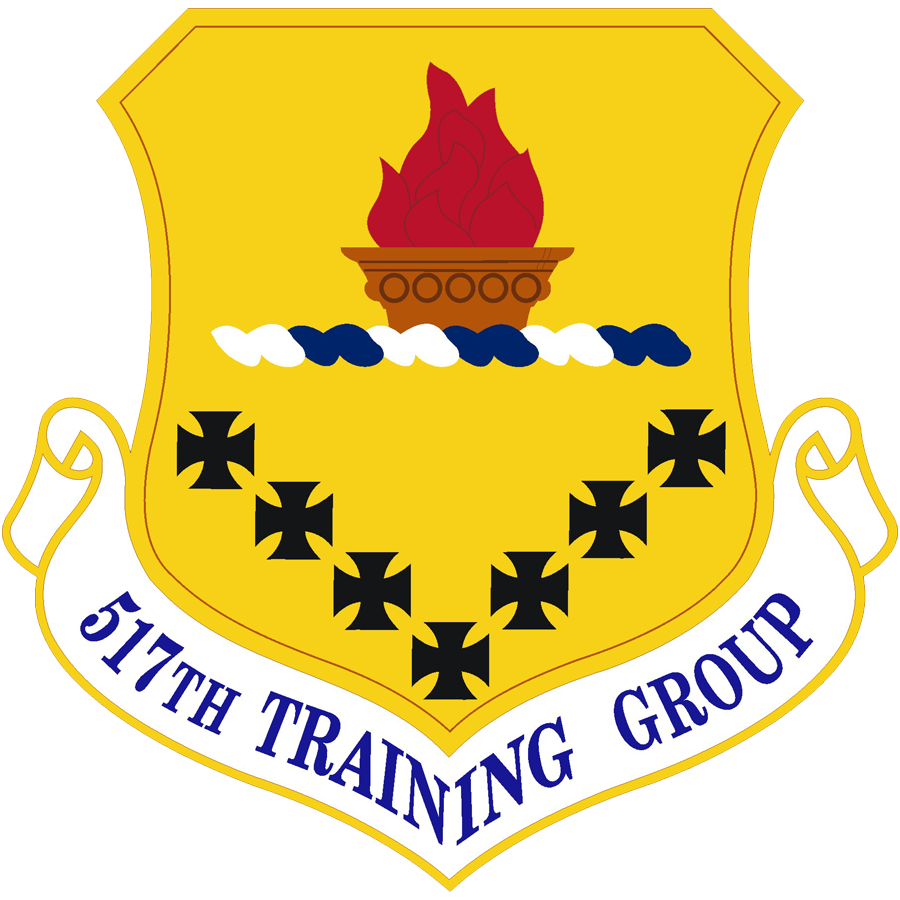 GROWTH BEGINS WITH:
COLLABORATION
Key to Get the Best Outcomes—having the academic humility to partner in order to change how we do business
TECHNOLOGY 
Not the Panacea—how we integrate technology to reach the right learning objectives is more important
FACULTY DEVELOPMENT 
Must Be Robust--student-centered/individualized learning requires sophistication by the educator/trainer
LEARNER FEEDBACK 
Vital to the Iterative Design Process—when students own their learning, the improved results follow in the classroom and beyond
LESSONS LEARNED
517th TRAINING GROUP
Presidio of Monterey, CA
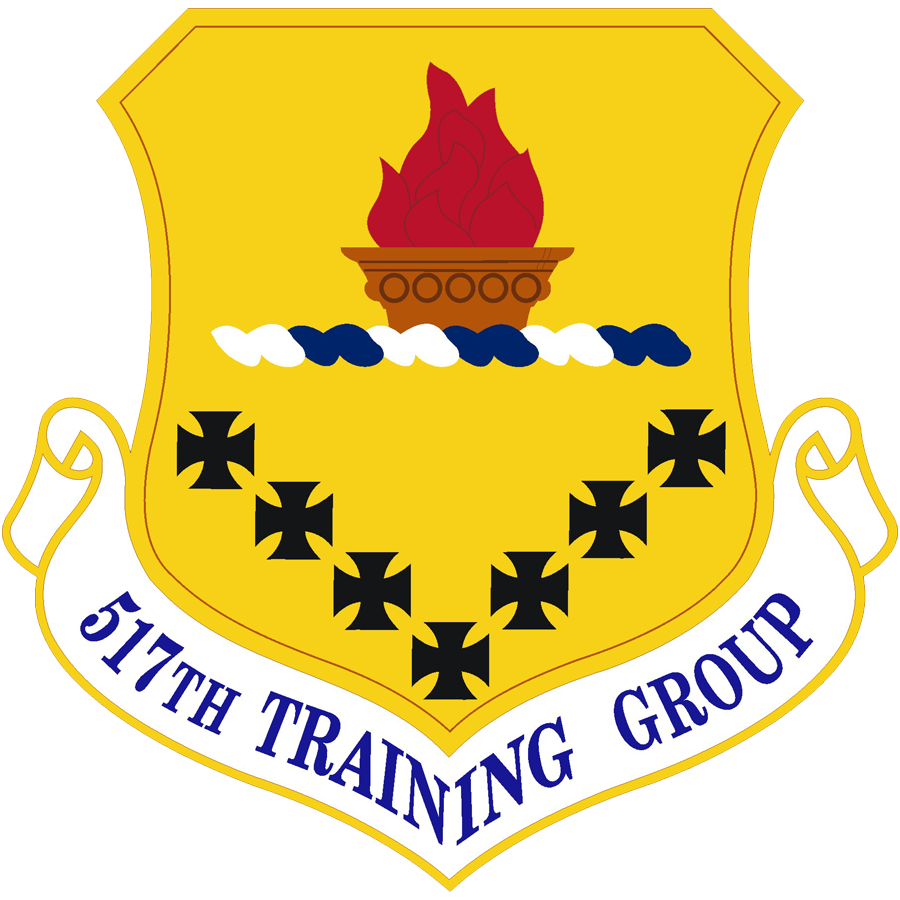 BE PREPARED FOR:
LACK OF RESOURCES 
Have plan B-Z ready in the event that you run into a resource constraint; focus on scalable solutions to the ID’d problem
DELAYS AND RESISTANCE
Not everyone will be a fan; build a support network to sustain you and your team through the project; decide which elements are the must-do’s vs. the nice-to-do’s up front
ADAPTATION
Keep the Design Thinking/Agile principles in mind, and flex when new data presents itself
TEAM BUILDING CHALLENGES
Build the team’s culture from the beginning and return to the shared values construct when conflict arises
PRESENTATION TITLE
517th TRAINING GROUP
Presidio of Monterey, CA
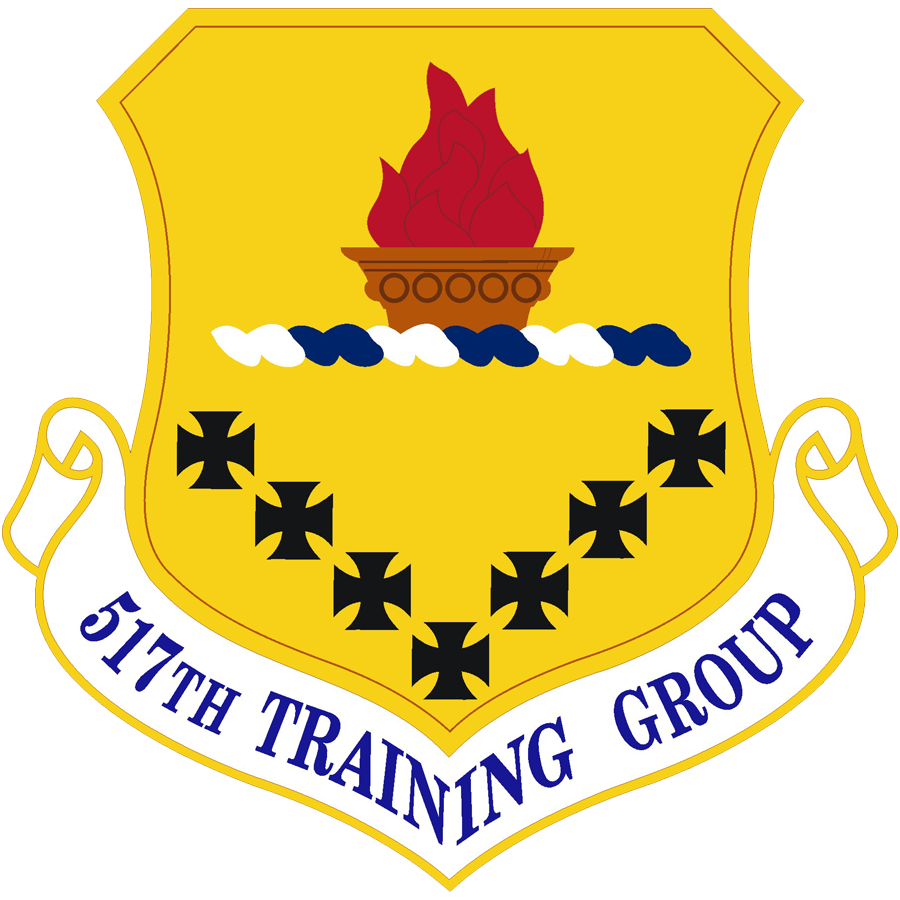 Strategy
Data Driven Gap Analysis
Research Through Design Thinking
SUMMARY
Modernizing the Learning Model
Lessons Learned
QUESTIONS
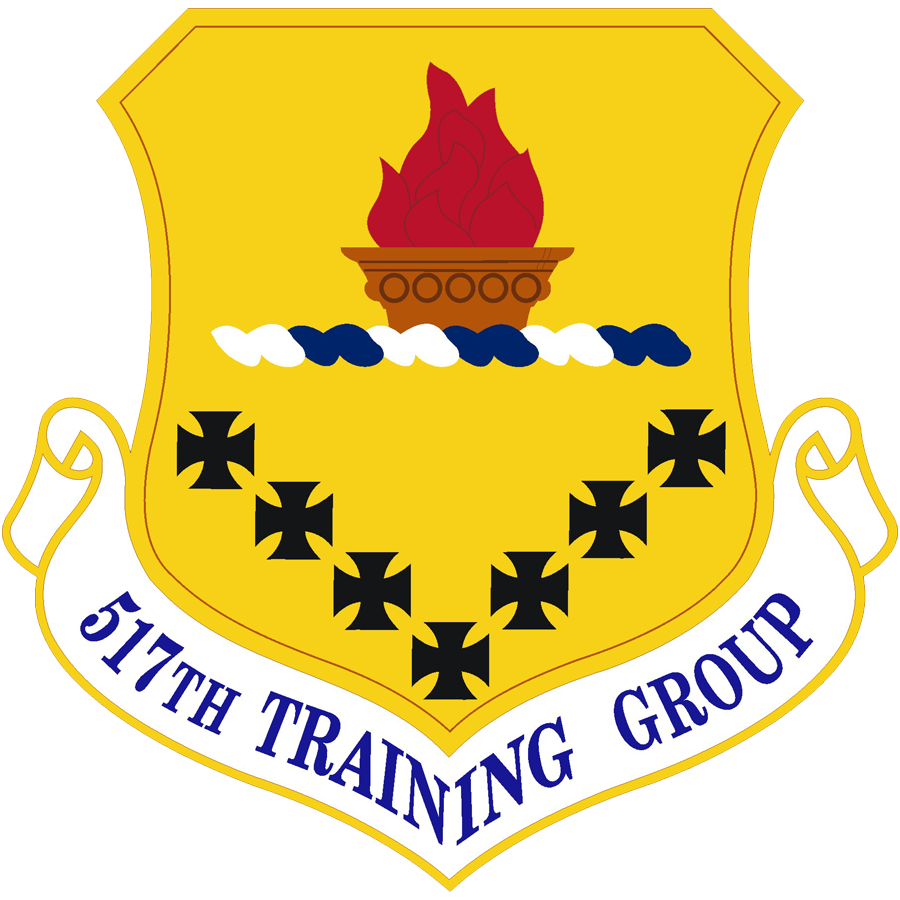 517th TRAINING GROUP | PRESIDIO OF MONTEREY, CA
PRESENTED BY: MS. JULIE CANTWELL, 517 TRG TECHNICAL DIRECTOR